Intro to PHP at Winthrop
CSCI 297 Scripting Languages
Day One
PHP
Server-Side scripting language
interpreted, not compiled
PHP code is embedded in HTML 
PHP code is run on the server machine by the web server program when someone requests the file
PHP's output is HTML
PHP is Open Source
MySQL
relational database management system
server based
allows multiple users
fast, efficient, robust
JavaScript
client-side programming language
embedded in HTML files
instructs browser to react to particular events, set attributes of HTML elements, etc.
e.g. popup a new window
e.g. check a cookie file
e.g. only submit a form that contains valid entries
Hello World - your PHP code
<html>
<body>
<P>
<center>

<?php

function longdate ($timestamp)
{
   return date("l F jS Y", $timestamp);
}

echo "Hello World<P>Today is ";
echo longdate(time());

?>
</body>
hello.php
On Deltona this file must end with .php
not .html
Hello World - what the user sees
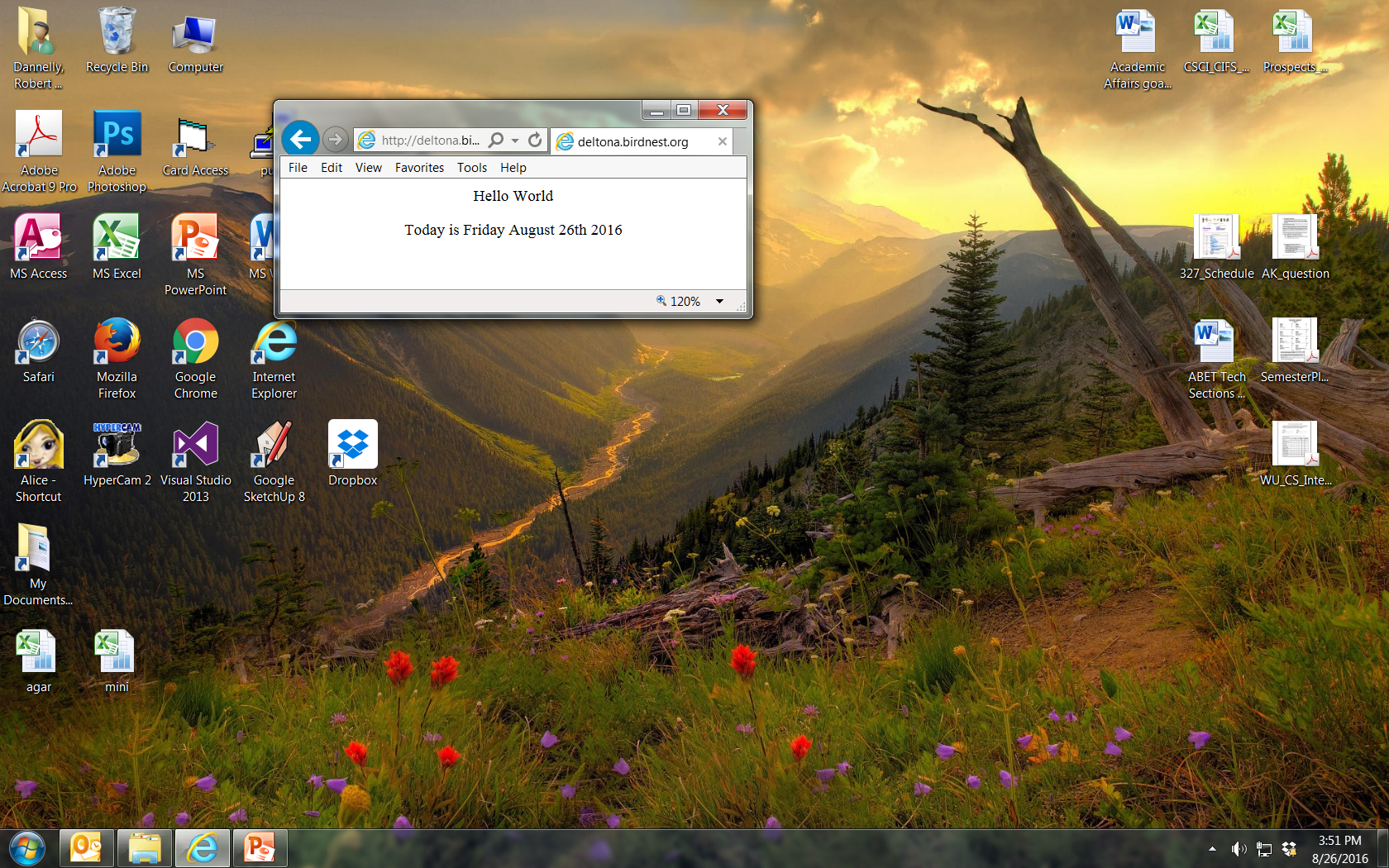 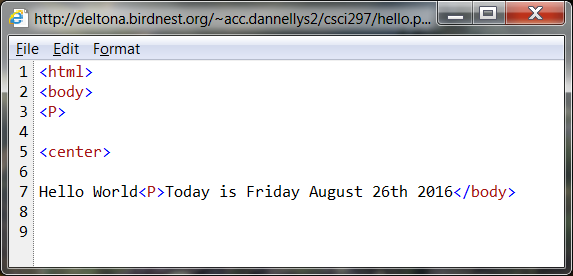 Winthrop's Configuration
Winthrop's PHP server for students is deltona.birdnest.org
Your homepage:
http://deltona.birdnest.org/~acc.yourid/
The deltona web server looks for all web files in your public_html directory.
You can edit your files from any linux box on the Winthrop network.
Your homepage is index.html, not default.htm.
Steps to create your first PHP script
Go to your root directory
cd
Create a public_html directory, if necessary
mkdir public_html
Make your root directory and the html directory readable by the web server process (it is run by "nobody", not you).
chmod a+x .
chmod a+x public_html
Move to the html directory and create your script file
cd public_html
vi hello.php
chmod a+r hello.php
A Better Example
simpleform.html
<html>
<head>
   <title>Test Program: Send Form to PHP script</title>
</head>

<Body>

<form method='post' action='simpleformproc.php'>
Enter your name:<br>
<input type='text' name='yourname'>
<P>
<input type='submit'>
</form>

</Body>
</html>
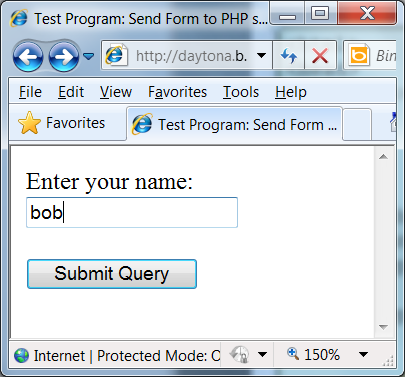 A Better Example
simpleformproc.php
<html>
<head>
   <title>The processor of simpleform.html</title>
</head>
<body>
<center>
Hello
&nbsp;

<?php
// get name from form
$name = $_POST['yourname'];

// did they really enter something?
if (strlen($name) == 0)
   echo "whoever you are.";
else
   echo $name;
?>
</body>
</html>
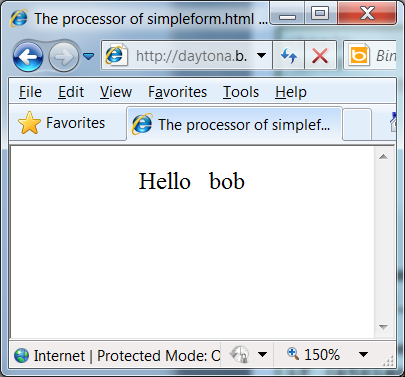 Your First Homework
Type in my hello.php script and get it to work.
Add comments
your name
assignment number
Follow the instructions for emailing your work.
use the correct subject line